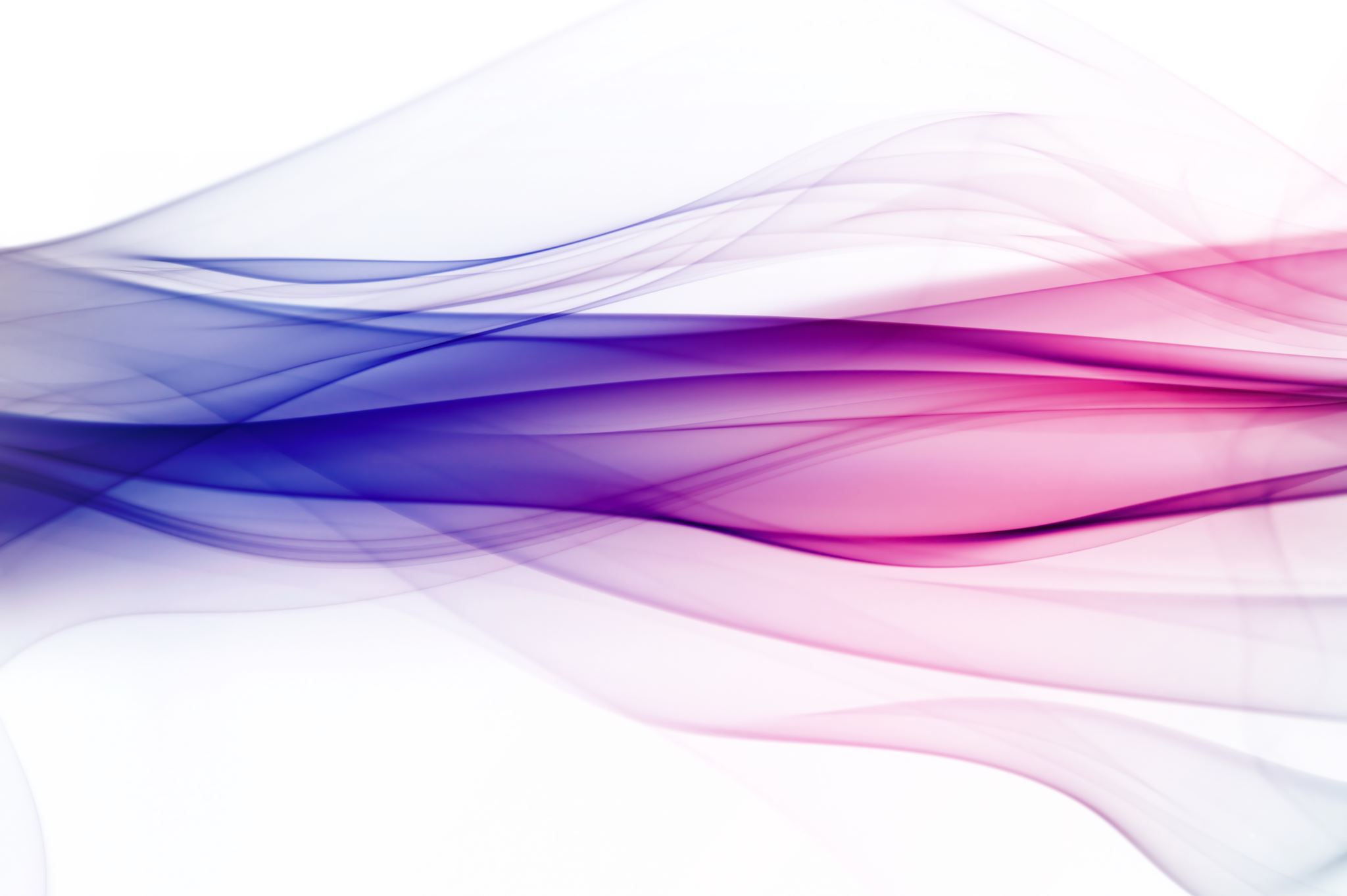 Навчальна дисципліна «Деонтологія»Лекція: Кодекси етики соціальної роботи
Іванова Ірина Борисівна, кандидат педагогічних наук, доцент
Деонтологічні основи соціальної роботи відображені в документі «Етика соціальної роботи: принципи і стандарти», який прийнято у липні 1994 року в Коломбо (Шрі-Ланка) на загальних зборах Міжнародної федерації соціальних працівників. Документ складається з двох частин: 
«Міжнародна декларація етичних принципів соціальної роботи» 
«Міжнародні етичні стандарти соціальних працівників».
Фон
	Етична свідомість є необхідною частиною професійної діяльності будь-якого соціального працівника. Його або її здатність діяти етично є важливим аспектом якості послуг, що пропонуються клієнтам.
	Метою роботи IFSW з питань етики є сприяння етичним дебатам і рефлексіям в асоціаціях-членах і серед постачальників соціальної роботи в країнах-членах організації.
	Основу для подальшого розвитку роботи IFSW з питань етики можна знайти в «Етиці соціальної роботи – принципи та стандарти», яка складається з двох документів: Міжнародної декларації етичних принципів соціальної роботи та Міжнародних етичних стандартів для соціальних працівників. 
	 Ці документи представляють основні етичні принципи професії соціального працівника, рекомендують процедуру, коли робота представляє етичні дилеми, і стосується відносин до професії, окремого соціального працівника, клієнтів, колег та інших працівників. Документи є компонентами безперервного процесу використання і перегляду.
Цілями Міжнародної декларації етичних принципів є:
сформулювати набір основних принципів соціальної роботи, які можна адаптувати до культурних і соціальних умов;
визначити етичні проблемні зони в практиці соціальної роботи, і
надати вказівки щодо вибору методів вирішення етичних питань/проблем.
Соціальні працівники служать розвитку людини через дотримання таких основних принципів:
Кожна людина має унікальну цінність, що визначає моральне ставлення до неї.
Кожна особа має право на самореалізацію в тій мірі, в якій це не посягає на такі ж права інших, і зобов’язана робити внесок у добробут суспільства.
Кожне суспільство, незалежно від його форми, має функціонувати так, щоб забезпечувати максимальні вигоди для всіх своїх членів.
Соціальні працівники дотримуються принципів соціальної справедливості.
Соціальні працівники несуть відповідальність за використання об’єктивних та дисциплінарних знань та навичок, щоб допомогти окремим особам, групам, спільнотам і суспільствам у їх розвитку та розв’язанні особистих і суспільних конфліктів та їх наслідків.
Очікується, що соціальні працівники нададуть найкращу допомогу будь-кому, хто шукає їхньої допомоги та поради, без несправедливої ​​дискримінації за статтю, віком, інвалідністю, кольором шкіри, соціальним класом, расою, релігією, мовою, політичними переконаннями чи сексуальною орієнтацією.
Соціальні працівники поважають основні права людини, окремих осіб і груп, як це виражено в Загальній декларації прав людини Організації Об’єднаних Націй та інших міжнародних конвенціях, які випливають з цієї Декларації.
Соціальні працівники у своїй професійній діяльності дотримуються принципів приватності, конфіденційності та відповідального використання інформації. Соціальні працівники поважають обґрунтовану конфіденційність, навіть якщо законодавство їхньої країни суперечить цій вимозі.
Очікується, що соціальні працівники працюватимуть у повній співпраці зі своїми клієнтами, працюючи в інтересах клієнтів, але приділяючи належну увагу інтересам інших залучених осіб. Клієнтів заохочують до якомога більшої участі, і вони повинні бути поінформовані про ризики та ймовірні переваги запропонованих дій.
Соціальні працівники зазвичай очікують, що клієнти візьмуть на себе відповідальність у співпраці з ними за визначення напрямків дій, які впливатимуть на їхнє життя. Примус, який може бути необхідним для вирішення проблем однієї сторони за рахунок інтересів інших залучених осіб, повинен мати місце лише після ретельної чіткої оцінки претензій конфліктуючих сторін. Соціальні працівники повинні мінімізувати використання правового примусу.
Соціальна робота є несумісною з прямою чи опосередкованою підтримкою окремих осіб, груп, політичних сил або владних структур, які пригнічують своїх підлеглих за допомогою тероризму, тортур чи подібних жорстоких засобів.
Соціальні працівники приймають етично виправдані рішення та дотримуються їх, приділяючи належну увагу Міжнародній декларації етичних принципів IFSW та Міжнародним етичним стандартам для соціальних працівників, прийнятим їх національною професійною асоціацією.
Проблемні області:
Коли лояльність соціального працівника знаходиться посеред суперечливих інтересів:
між соціальними працівниками та клієнтами
між суперечливими інтересами окремих клієнтів та інших осіб
між суперечливими інтересами груп клієнтів
між групами клієнтів і рештою населення
між системами/установами та групами клієнтів
між системою/установою/роботодавцем і соціальними працівниками
між різними групами професіоналів
Той факт, що соціальний працівник функціонує і як помічник, і як супервізор:
зв’язок між цими двома протилежними аспектами соціальної роботи вимагає роз’яснення на основі чіткого вибору цінностей, щоб уникнути змішування мотивів або відсутності ясності у мотивах, діях і наслідках дій; коли очікується, що соціальні працівники відіграватимуть певну роль у державному контролі громадян, вони зобов’язані уточнити етичні наслідки цієї ролі та те, наскільки ця роль є прийнятною щодо основних етичних принципів соціальної роботи.
	Обов’язок соціального працівника захищати інтереси клієнта легко вступить у протиріччя з вимогами ефективності та корисності:
	ця проблема стає важливою з впровадженням і використанням інформаційних технологій у сфері соціальної роботи.
Загальні стандарти етичної поведінки
Прагніть зрозуміти кожного окремого клієнта та клієнтську систему, а також елементи, які впливають на поведінку та необхідну послугу.
Підтримуйте та просувайте цінності, знання та методологію професії, утримуючись від будь-якої поведінки, яка шкодить функціонуванню професії.
Визнавайте професійні та особисті обмеження.
Заохочуйте використання всіх відповідних знань і навичок.
Застосовуйте відповідні методи у розвитку та перевірці знань.
Використовуйте професійний досвід у розробку політики та програм, які покращують якість життя в суспільстві.
Визначайте та інтерпретуйте соціальні потреби.
Визначайте та інтерпретуйте основу та природу індивідуальних, групових, суспільних, національних та міжнародних соціальних проблем.
Визнайте та інтерпретуйте роботу професії соціального працівника.
Уточніть, чи зроблені публічні заяви чи вчинені дії на індивідуальній основі чи як представника професійної асоціації, агентства чи організації чи іншої групи.
Стандарти соціальної роботи щодо клієнтів
Приймайте основну відповідальність перед ідентифікованими клієнтами, але в межах обмежень, встановлених етичними вимогами інших.
Підтримуйте право клієнта на довірчі відносини, приватність і конфіденційність, а також на відповідальне використання інформації. Збір і обмін інформацією або даними пов’язані з функцією професійного обслуговування, при цьому клієнт інформується про їх необхідність і використання. Жодна інформація не розголошується без попереднього відома та інформованої згоди клієнта, за винятком випадків, коли клієнт не може нести відповідальності або інші можуть опинитися під серйозною небезпекою. Клієнт має доступ до документів соціальної роботи, які його стосуються.
Визнавати та поважати індивідуальні цілі, обов’язки та відмінності клієнтів. У межах діяльності агентства та соціального середовища клієнта професійна служба допомагає клієнтам брати на себе відповідальність за особисті дії та з однаковим бажанням допомагати всім клієнтам. Якщо професійні послуги не можуть бути надані за таких умов, клієнти повинні бути проінформовані таким чином, щоб надати їм свободу дій.
Допоможіть клієнту - індивіду, групі, громаді чи суспільству - досягти самореалізації та максимального потенціалу в межах відповідних прав інших. Послуга базується на допомозі клієнту зрозуміти та використати професійні стосунки для досягнення законних бажань та інтересів клієнта.
Стандарти соціальної роботи щодо агентств та організацій
Працюйте, або співпрацювати з тими установами та організаціями, політика, процедури та діяльність яких спрямовані на належне надання послуг і заохочення професійної практики відповідно до етичних принципів IFSW.
Відповідально виконуйте заявлені цілі та функції агентства або організацій, сприяючи розробці надійної політики, процедур і практики з метою отримання найкращих можливих стандартів або практики.
Несіть кінцеву відповідальність перед клієнтом, ініціюючи бажані зміни політики, процедур і практики через відповідні агентства та організаційні канали. Якщо необхідні засоби правового захисту не досягнуті після того, як канали були вичерпані, ініціюйте відповідні апеляції до вищих органів влади або ширшої спільноти інтересів.
Забезпечуйте професійну підзвітність перед клієнтом і громадою за ефективність і результативність шляхом періодичного перегляду процесу надання послуг.
Використовуйте всі можливі етичні засоби, щоб покласти край неетичній практиці, коли політика, процедури та практика прямо суперечать етичним принципам соціальної роботи.
Стандарти соціальної роботи щодо колег
Визнайте освіту, підготовку та продуктивність колег із соціальної роботи та спеціалістів з інших дисциплін, розширюючи всю необхідну співпрацю, яка покращить ефективність послуг.
Визнавайте розбіжності в думках і практиках колег із соціальної роботи та інших професіоналів, відповідально висловлюючи критику через мережі.
Пропагуйте та діліться можливостями для отримання знань, досвіду та ідей з усіма колегами по соціальній роботі, фахівцями з інших дисциплін та волонтерами з метою взаємного вдосконалення.
Доводьте до відома відповідних органів у професії та за її межами про будь-які порушення професійної етики та стандартів і забезпечуйте належну участь відповідних клієнтів.
Захищайте колег від несправедливих дій.
Стандарти, що стосуються професії
Підтримуйте цінності, етичні принципи, знання та методологію професії та сприяйте їх роз’ясненню та вдосконаленню.
Дотримуйтеся професійних стандартів практики та працюйте для їх просування.
Захищайте професію від несправедливої ​​критики та працюйте над підвищенням впевненості в необхідності професійної практики.
Представляйте конструктивну критику професії, її теорій, методів і практики.
Заохочуйте нові підходи та методології, необхідні для задоволення нових та існуючих потреб.
ЕТИЧНИЙ КОДЕКС  спеціалістів із соціальної роботи України 
	 Етичний кодекс спеціалістів із соціальної роботи  (соціальних  працівників  і  соціальних педагогів) України - це документ,  який націлює на здійснення соціальної роботи в багатьох  функціональних сферах  з метою розвитку потенціалу та можливостей особистості,  а також  і  задоволення  людських   потреб.   В   Етичному   кодексі спеціалістів із соціальної роботи України визначено положення, які є для  фахівців  принциповими  орієнтирами  з  питань  професійної діяльності,  виконання службових обов'язків, організації взаємодії з клієнтами.  У документі визначено  шляхи  розв'язання  моральних проблем  та  прийняття найбільш адекватного професійного рішення в етичних  питаннях.  В  основу  Етичного  кодексу спеціалістів  із соціальної   роботи   України   покладений  вітчизняний  досвід  і міжнародні етичні  принципи  й стандарти  соціальної  роботи,  що визначені  на  загальних  зборах  Міжнародної Федерації соціальних працівників (IFSW) у м.  Коломбо (Шрі-Ланка) 6 - 8 липня  1994  р. 		Етичний  кодекс спеціалістів із соціальної роботи України містить:
     		- етичні  принципи  діяльності  спеціалістів  із   соціальної роботи  (перелік  базових  етичних  ідей  і  традицій,  що  стають підґрунтям для прийняття етичного рішення в соціальній роботі);
   		- норми  етичної  поведінки спеціалістів із соціальної роботи (основа професійної діяльності).
Етичні принципи діяльності спеціалістів із соціальної роботи 
    Повага   до  гідності  кожної  людини.  
     Пріоритетність   інтересів   клієнтів 
     Толерантність.  
      Довіра  та  взаємодія  у  вирішенні   проблем   клієнта. 
      Доступність  послуг.  
      Конфіденційність.  
      Дотримання   норм   професійної  етики.
Норми етичної поведінки   спеціалістів із соціальної роботи 
Етична поведінка стосовно професії
     Дотримуватися Етичного кодексу,  діяти  відповідно  до принципів і норм етичної поведінки.
     Підвищувати якість та ефективність соціальних  послуг, розвивати професіоналізм у соціальній роботі, залучаючи волонтерів (добровільних помічників) до виконання посильних для них  завдань.
      Бути  відповідальним  за  клієнтів  у рамках обмежень, установлених  положеннями  цього  кодексу.
      Визначати    і   з'ясовувати   характер   та   причини індивідуальних,  сімейних,  групових соціальних  проблем,  проблем територіальної  громади  та глобальних соціальних проблем.
      Підвищувати        статус        соціальної         та соціально-педагогічної  роботи.
     Стимулювати  розробку   та   впровадження   соціальних технологій, методів, методик, програм, що спрямовані на покращання якості життя людини,  сім'ї,  групи людей,  громади,  спільноти та суспільства.
      Визнавати пріоритети професійної відповідальності  над власними  інтересами.
     Роз'яснювати призначення, цілі та завдання професійної соціальної та соціально-педагогічної роботи.
Етична  поведінка стосовно колег
   Визнавати різні погляди та форми  практичного  досвіду колег у соціальній роботі й інших фахівців,  висловлювати критичні зауваження та пропозиції лаконічно і  коректно.
    Піддавати   конструктивному   аналізу  професійні  дії колег,  теоретичні  та   методичні   засади   їхньої   професійної діяльності.
     Створювати та систематично використовувати можливості, умови  для  обміну  знаннями,  досвідом  і  поглядами з колегами у соціальній роботі,  фахівцями інших галузей,  волонтерами з  метою вдосконалення    власної    практики    роботи    та    збагачення інтелектуальних ресурсів професійної групи.
     Підтримувати   діяльність   легалізованих  професійних об'єднань   та   асоціацій,   що   відповідає   вимогам    чинного законодавства.
     Відстоювати професійну честь і гідність  своїх  колег, не  допускати  упередженої критики на їхню адресу та щодо професії взагалі.
     Звертати  увагу  відповідних  організацій  на будь-які порушення положень цього Кодексу.
Етична поведінка стосовно клієнтів
     Поважати особистість клієнта і гарантувати захист його гідності та прав незалежно від походження, статі, віку та внеску в суспільний і соціальний розвиток.
     Прагнути зрозуміти кожного  клієнта,  з'ясовувати  всі чинники   проблеми,   що   виникла,  пропонувати оптимальні  види професійної діяльності або соціальних послуг.
     Безпека    клієнтів   є   першою   умовою   діяльності спеціалістів із соціальної роботи.
     Допомагати всім клієнтам рівною мірою.
     Заохочувати клієнта до взаємодії,  яка ґрунтується  на довірі, співчутті та збереженні конфіденційності.
     Визнавати і поважати наміри, відповідальність клієнтів за прийняте рішення.
     Якщо неможливо надати  відповідну  соціальну  послугу, спеціалісти  із  соціальної  роботи  зобов'язані повідомити про це клієнтам, залишивши за ними право на свободу дій.
Етична поведінка стосовно взаємодіючих організацій
	Співпрацювати   з  тими  установами  й  організаціями, наміри та діяльність яких спрямовані на надання соціальних послуг; використовувати  досвід  їхньої  роботи як ресурсну можливість для підвищення якості допомоги клієнтам.
     Підтримувати  та  популяризувати  партнерські стосунки між організаціями, що здійснюють соціальну діяльність у громаді, в суспільстві.
     Забезпечувати професійну звітність перед клієнтами  та громадськістю  про  ефективність  і  продуктивність  роботи шляхом періодичних  публічних   оглядів   якості,   результативності   та ефективності послуг, що надаються.
Глобальна декларація етичних принципів соціальної роботи 
Міжнародної федерації соціальних працівників (2014)
 1. Визнання гідності людини своїм ставленням, словами та вчинками соціальні працівники визнають і поважають природжену, невід’ємну гідність та цінність усіх людей. 
2. Сприяння правам людини. 
3. Сприяння соціальній справедливості. 
3.1. Протистояння дискримінації та інституційному гнобленню.
3.2. Повага до різноманітності. 
3.3. Доступ до справедливих ресурсів. 
3.4. Протистояння несправедливій політиці та практиці. 
3.5. Розвиток солідарності.
4. Сприяння праву на самовизначення. 
5. Сприяння праву на участь.
 6. Повага конфіденційності та приватності. 
7. Ставлення до людей як до цілісних індивідів. 
8. Етичне використання технологій та соціальних медіа. 
9. Професійна доброчесність.